The Human Factor of Mergers & Acquisitions
HOW TO RETAIN TOP PERFORMERS POST-INTEGRATION
Andrew Partheniou      |     Jimmy Song      |     Simon Foucher     |     Stefanie Perrone
Current State
Need to consider the “Human Factor” in M&As
Key Success Factors
COMMUNICATION
Human factors are critical to ensure retention of key people
Identity
Who am I in this new Organization?
Identity
Work organization play a crucial role in shaping identity
4 Approaches to post-merger Identity
Excpet for federation, all outcomes imply changes
Assimilation & Metamorphosis: cope with new identity
Goal: Reduction of insecurity and stress for individuals
Culture
Understand Norms and Expectation
Culture Integration – Overview
How to Merge Culture
Successful culture integration reduces chances of failure
Stage 1 – Pre Merger
Key to success is to clearly identify culture differance
Stage 2 - Planning
A day invested in planning saves a week of issues in implementation
Stage 3 - Implementation
Many tools to chose from to integrate culture
Stage 4 – Review Stage
Continuously improve integration performance
Motivation
Individual View of Retention
Identify Top Executives
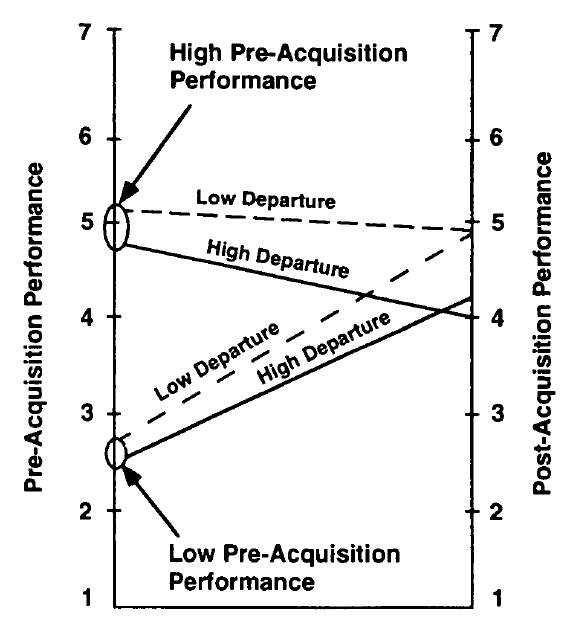 Only invest in keeping key executives
Top guns at the Non-Executive Level
Target the right individuals
Intrinsic Retention Programs
Maintain intrinsic motivation
Extrinsic Retention Programs
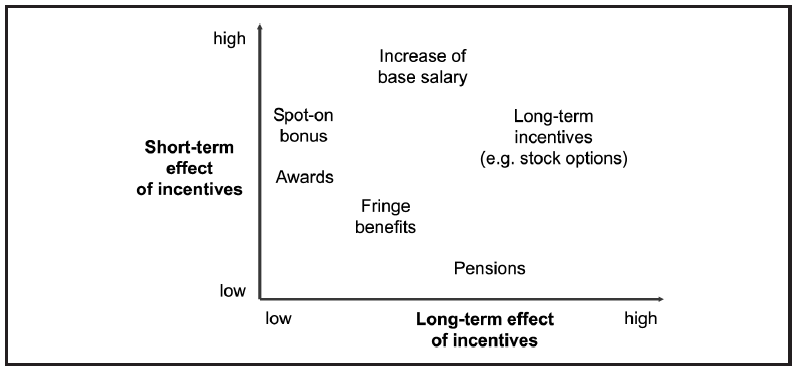 Avoid going down Maslow’s needs hierarchy
Communication &Process
Ensure Reality Matches the Theory
Organizational Citizenship Behaviour
Communication satisfaction is positively and significantly related to OCB
[Speaker Notes: Dimensions of OCB: Conscientiousness, sportsmanship, courtesy, civic culture and altruism]
The Communication Triad
Communication and trust increases organizational commitment
[Speaker Notes: Communication and trust are strongly correlated
Each are related to organizational commitment: Employee loyalty  Employee retention]
Formal and Informal Communication
Reinforce leadership credibility and forge trust
Process for Communication Transfer
Formalized process changes reduces employees uncertainty
[Speaker Notes: Bind spots: Not knowing how information on processes is currently held
Mishaps: Documented processes do no indicate reasoning for processing
Jail: Abundant Information]
Conclusion